Improved Model of Combinatorial Internet Shopping Optimization Problem Using Evolutionary Algorithms
1
Related Papers:
H. Sayyaadi, A. Sadollah, A. Yadav, N. Yadav, “Stability and iterative convergence of water cycle algorithm for computationally expensive and combinatorial Internet shopping optimization problems”, Journal of Experimental & Theoretical Artificial Intelligence (SCIE Journal), 31 (5) (2019) 701–721
A. Sadollah, K. Gao, A. Barzegar, R. Su, “Improved model of combinatorial Internet shopping optimization problem using evolutionary algorithms”, The 14th International Conference on Control, Automation, Robotics and Vision (ICARCV 2016), November 13–15, 2016, Phuket, Thailand.
A. Sadollah, H. Sayyaadi, “Real data internet shopping optimization problems using metaheuristics”, The Fourth International Conference on Harmony Search, Soft Computing and Applications (ICHSA 2018), February 7-9, 2018, BML Munjal University, Gurgaon, India.
Outline
2
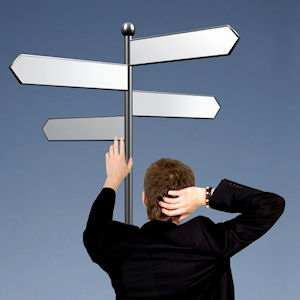 Introduction
Mathematical Model of Improved Internet Shopping Optimization Problem
Objective Function
Constraints
Applied Optimization Methods
Genetic Algorithm (GA)
Harmony Search Algorithm (HSA)
Water Cycle Algorithm (WCA)
Obtained Numerical Optimization Results
Discussions & Conclusions
Future Research
Selected References
GA
HS
WCA
PSO
Introduction
3
Online shopping has become an essential part of our life, which provides a suitable, cheap, and quick way for customers to enjoy a wide variety of products. However, due to the large number of online stores, a customer usually faces difficulties to review all available offers manually in order to find a favorite item. 

The Internet shopping optimization problem (ISOP) is a multiple-item multiple-shop optimization problem, which targets to minimize the total cost for a costumer to purchase a given set of products over all available offers. 

Online shopping has become a popular shopping method, which offers many advantages such as saving time, fuel and energy, 24/7 availability, and comparison of prices for a single product.
Introduction
4
The Internet shopping optimization problem (ISOP) has just started to attract more and more attentions from researchers in the academic communities, due to its scale and sophistication.

Kwon and Sadeh ‎(2004) proposed a context aware comparative online shopping. However, their method aimed for only purchasing a single product. Recently, Blazewicz et al. ‎(2010) proposed a mathematical optimization model for ISOP, and investigated its strong NP-hardness nature. In their later work ‎(2016), they equipped the ISOP with price sensitive discounts and proposed a new optimization problem
Problem Description: ISOP
5
We are interested in a problem, where a customer wishes to purchase a set of products in his/her shopping list from different Internet shops available online. Let’s define:

   	N = {1,2,3,…,n}			 (1) 			M = {1,2,3,…,m} 		 (2)

where N is the total number of products and m is total the number of Internet shops. Each store (         ) has a fixed set of products denoted as          ,  where each product (        ) has an available stock (       ), and offers different delivery costs for different products specified by the function                   , which may take special promotions and discounts into account with respect to different types of products with different quantities, and different product costs specified by the cost function                  , which may take multi-quantity promotions or discounts into account